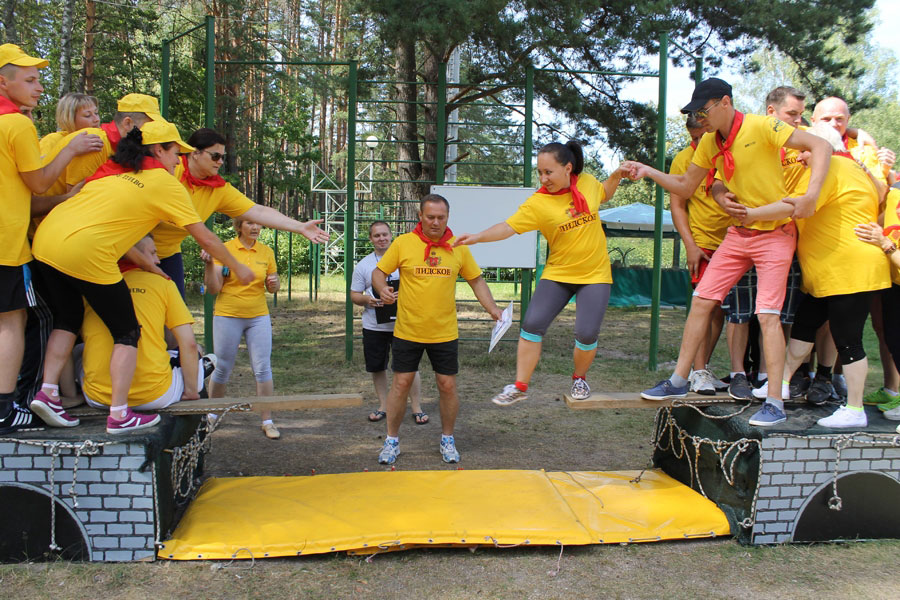 Корпоративный оздоровительный конкурс 
«Делай как мы»
Учредители проекта
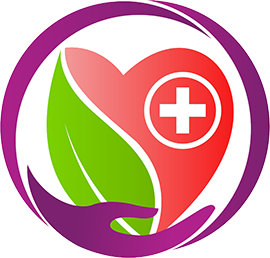 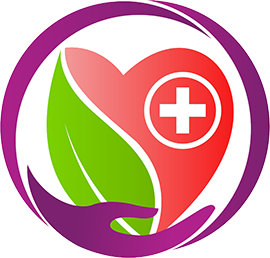 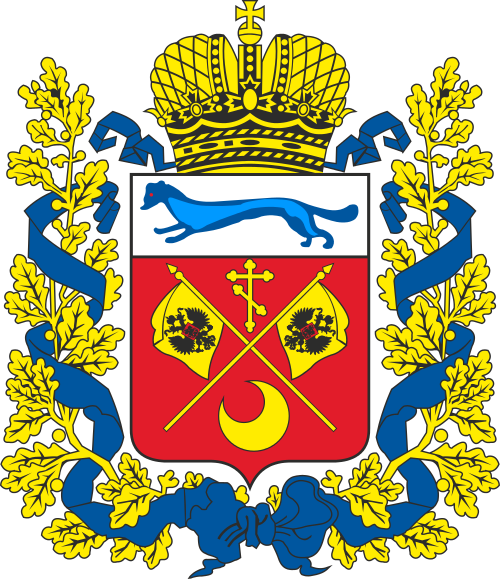 Оренбургский областной центр медицинской профилактики
Министерство здравоохранения Оренбургской области
Министерство физической культуры, спорта и туризма Оренбургской области
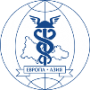 Торгово-промышленная палата Оренбургской области
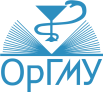 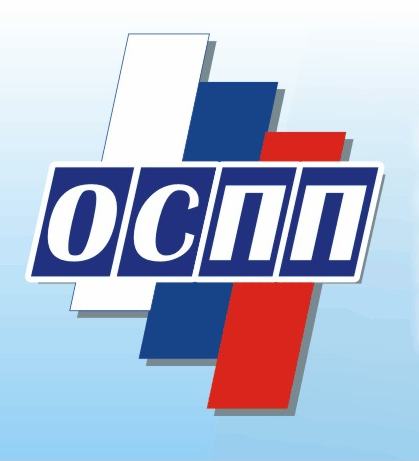 Оренбургский государственный медицинский университет
Оренбургский союз промышленников и предпринимателей
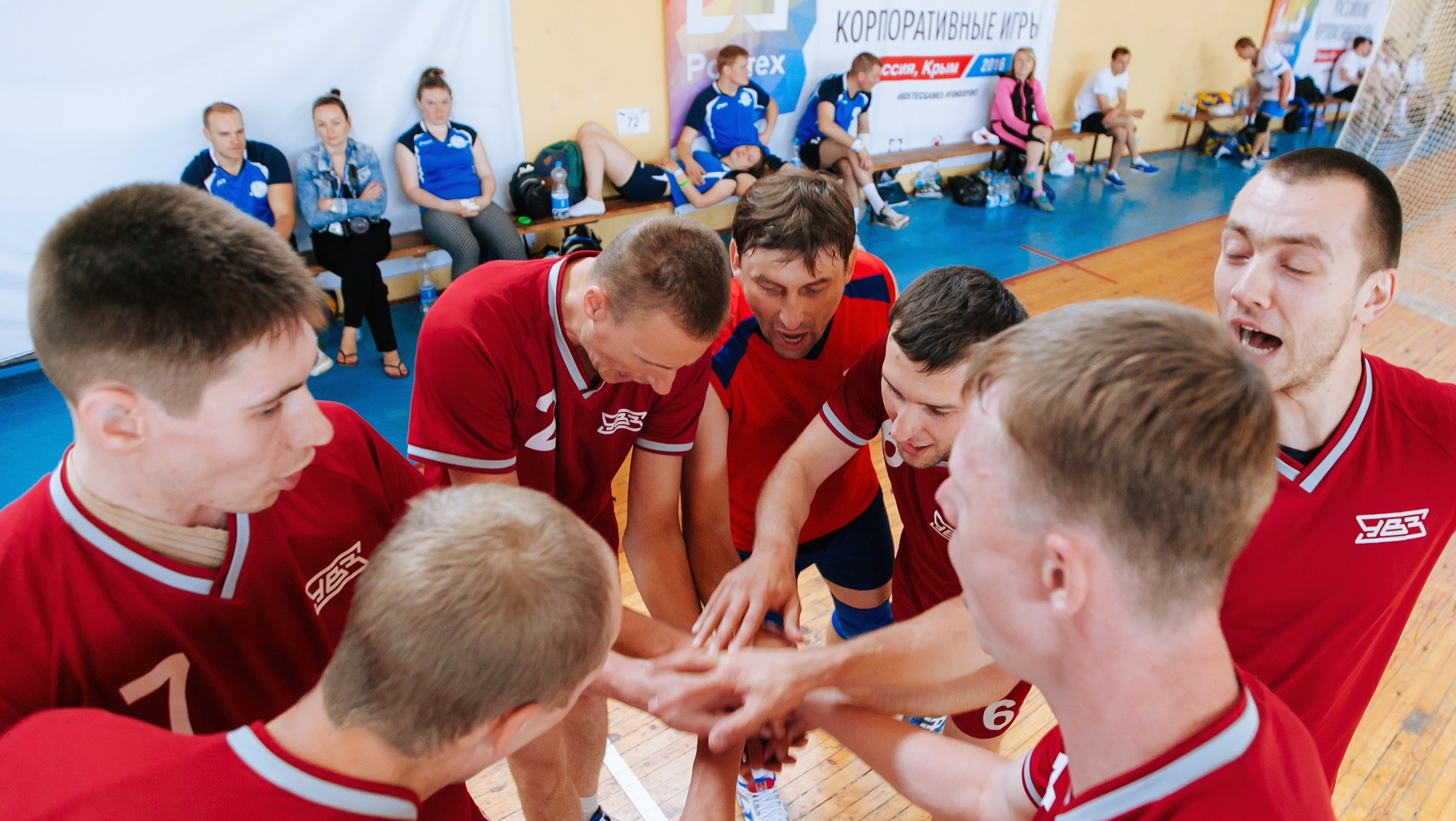 Цель проекта
Пропаганда здорового образа жизни
Позиционирование опыта физкультурно-оздоровительной работы в организациях и учреждениях Оренбургской области
Этапы проведения конкурса
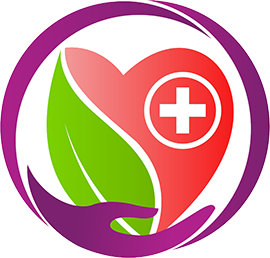 Номинации конкурса «Делай как мы»
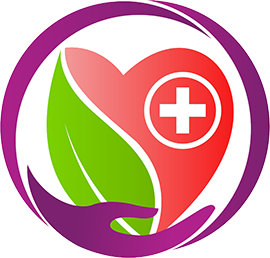 Лучшая команда проекта
Лучший участник проекта (2 приза)
Специальные поощрительные призы и дипломы

Призы и награды
Денежный приз
Спортивный инвентарь
Абонемент в фитнес-клубы и оздоровительные учреждения
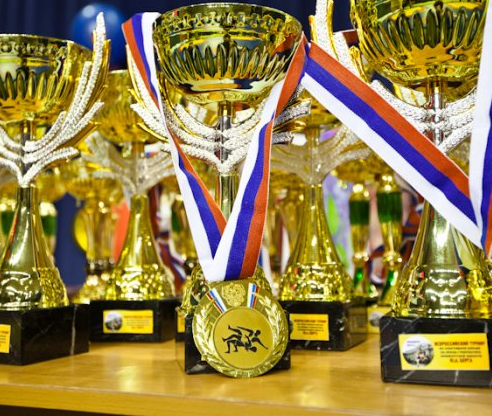 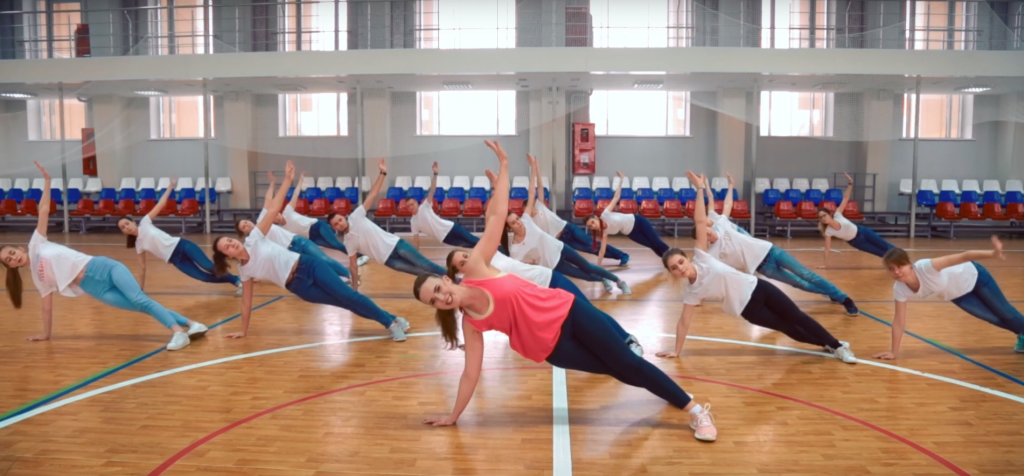 Место проведения
Спортивно-оздоровительный центр ОрГМУ «Гиппократ»
Каждую вторую и четвертую субботу месяца в 12:00
Судейская коллегия
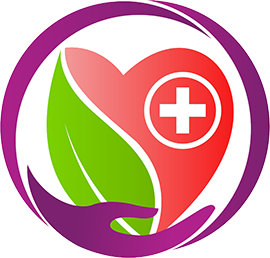 Формируется из числа специалистов в сфере оздоровительной работы, медицинских работников, известных спортсменов и тренеров, деятелей культуры и искусства, представителей общественных организаций, журналистского сообщества
Количество членов судейской коллегии: 3-5 чел.
Обеспечение безопасности
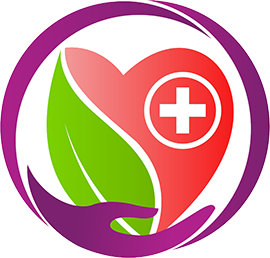 Дежурство бригады скорой помощи
Дежурство на площадке специалистов Оренбургского областного врачебно-физкультурного диспансера
Участники проекта
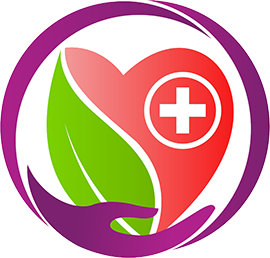 Сборные команды предприятий и организаций в составе:
семейный коллектив из 4 человек, (мама, папа и двое детей от 7 до 12 лет)
детская группа в составе 5 человек в возрасте 10-12 лет 
12 взрослых участников (10 основных, 2 запасных игрока) 
2 наставника
Все участники конкурса представляют в оргкомитет справки о состоянии здоровья и отсутствии противопоказаний к участию в спортивных соревнованиях
Финансирование проекта
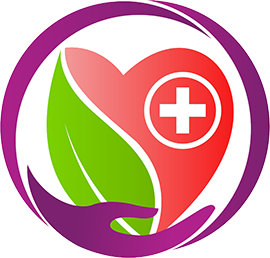 Организационный взнос
Средства Оренбургского областного центра медицинской профилактики
Спонсорские средства
Расходование средств
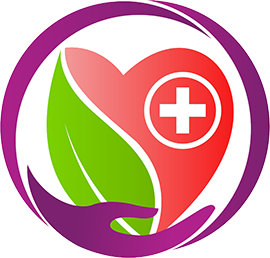 Аренда и приобретение спортивного инвентаря
Аренда звукового оборудования
Оформление спортивной площадки
Приобретение поощрительных призов
Информационное сопровождение проекта
Оплата работы ведущего, помощников судей в поле, технического персонала
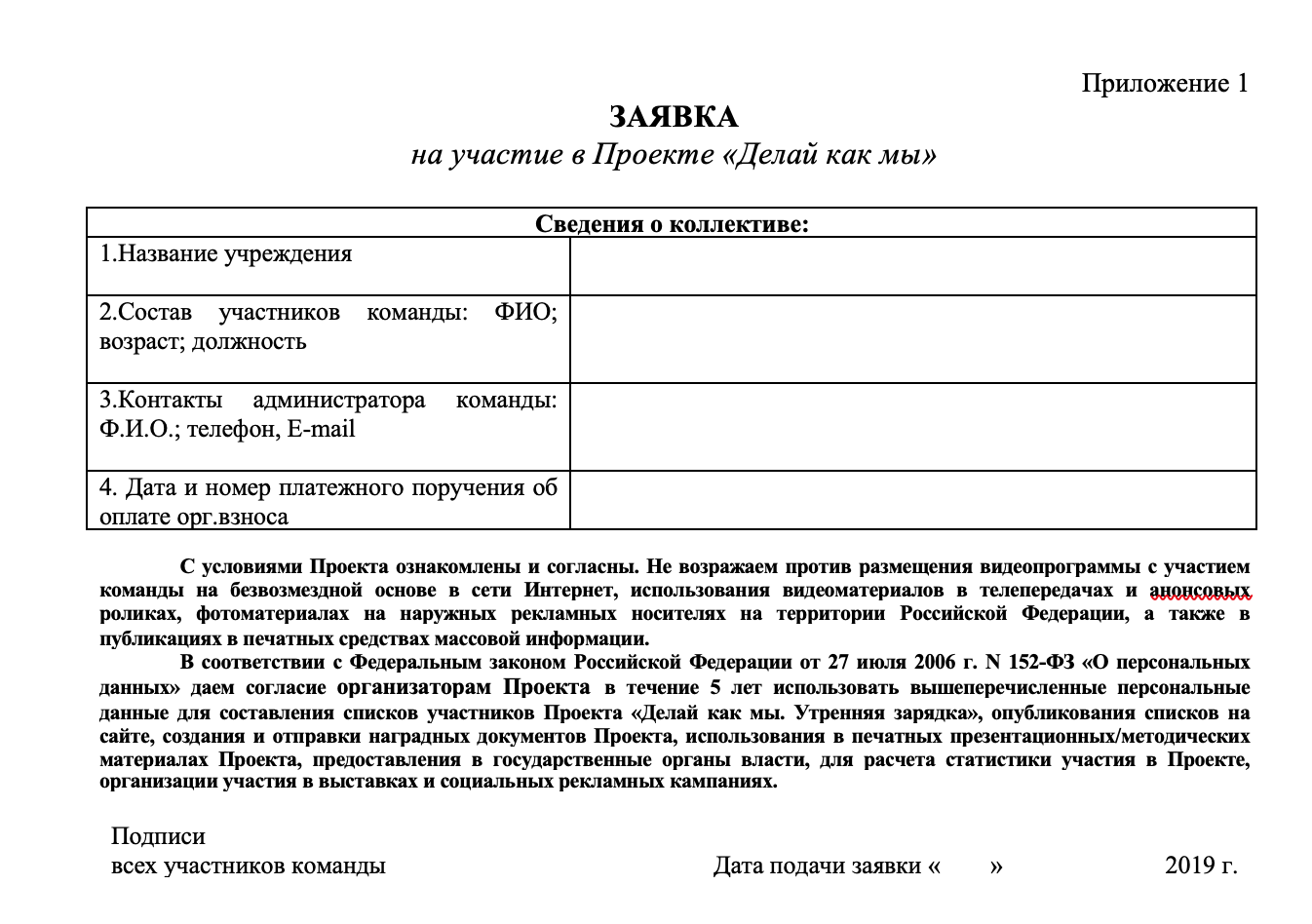 Подача заявки на конкурс
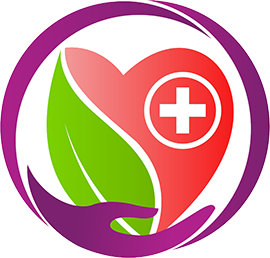 Заявки передаются в оргкомитет до 15.08.2019 по адресу: 
г. Оренбург, ул. Алтайская, 12а
gob42@mail.orb.ru 
«Оренбургский областной центр медицинской профилактики»

Справки по телефону: 8 (3532) 33-62-10
Информационное сопровождение проекта
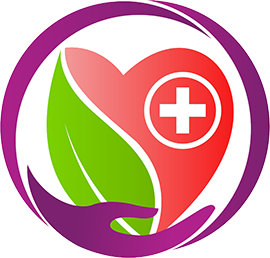 Телепрограмма «Здоровье для всех»
эфир Россия 24, воскресенье 16:00
ria56.ru
текстовая и фотоинформация
центр-профилактики.рф 
текстовая, фото- и видеоинформация
Социальные сети
текстовая, фото- и видеоинформация
Конкурсная программа
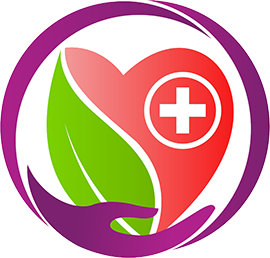 Базовые конкурсы:
Семейная эстафета
ГТО
Точно в цель
Все вместе
Командный футбол
Дополнительные конкурсы:
Головоломка
Перекати-поле
Тянучка
Лодочка
Командные лыжи
Детские конкурсы:
Догони!
Веселый хоккей
Покори вершину!
Конкурсная программа предполагает участие взрослых, детей, семейные команды в составе общей команды организации или учреждения

Конкурсная программа формируется совместно с участниками соревновательного дня за 10 дней до проведения турнира
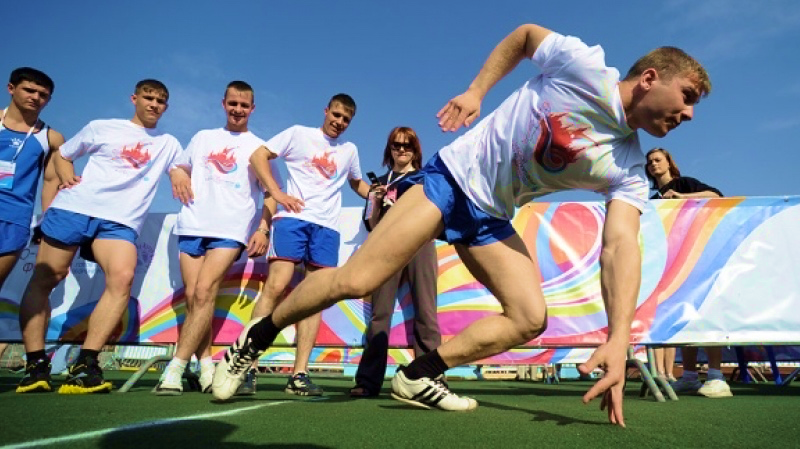 Конкурс «Семейная эстафета»
Кувырок вперед 
Гладкий спринт
Спринт на трассе для слалома
Барьерный бег
Гладкий спринт

Длина трассы – 80 м.
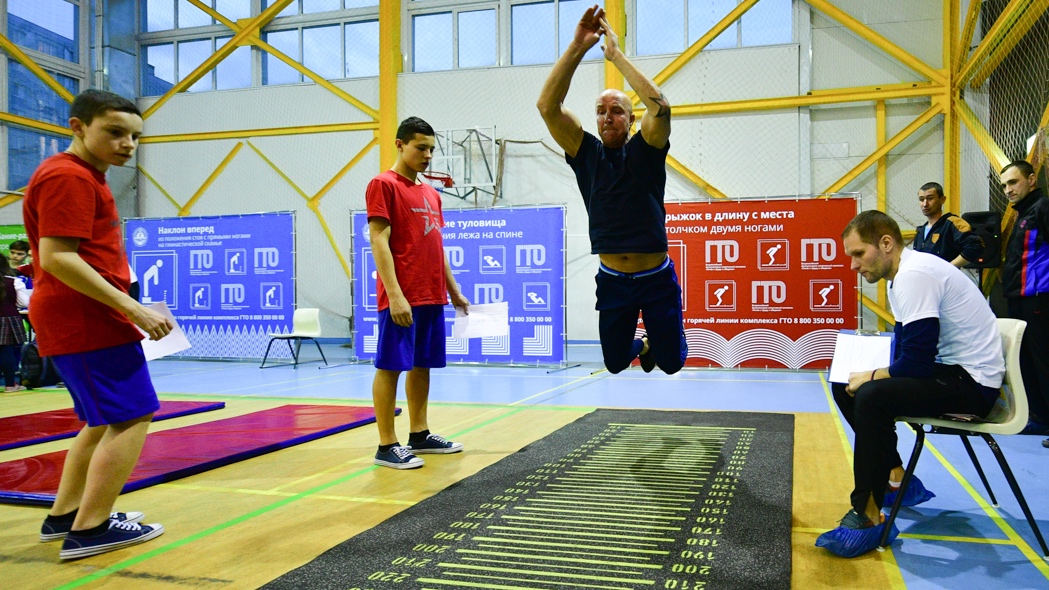 Конкурс «ГТО»
Прыжок в длину с места толчком двумя ногами
Для женщин: сгибание и разгибание рук в упоре лежа
Для мужчин: рывок гири (16 кг), время – 4 мин.
Конкурс «Точно в цель»
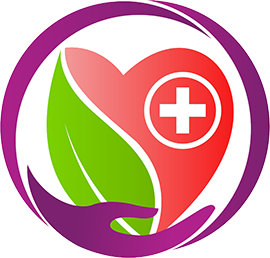 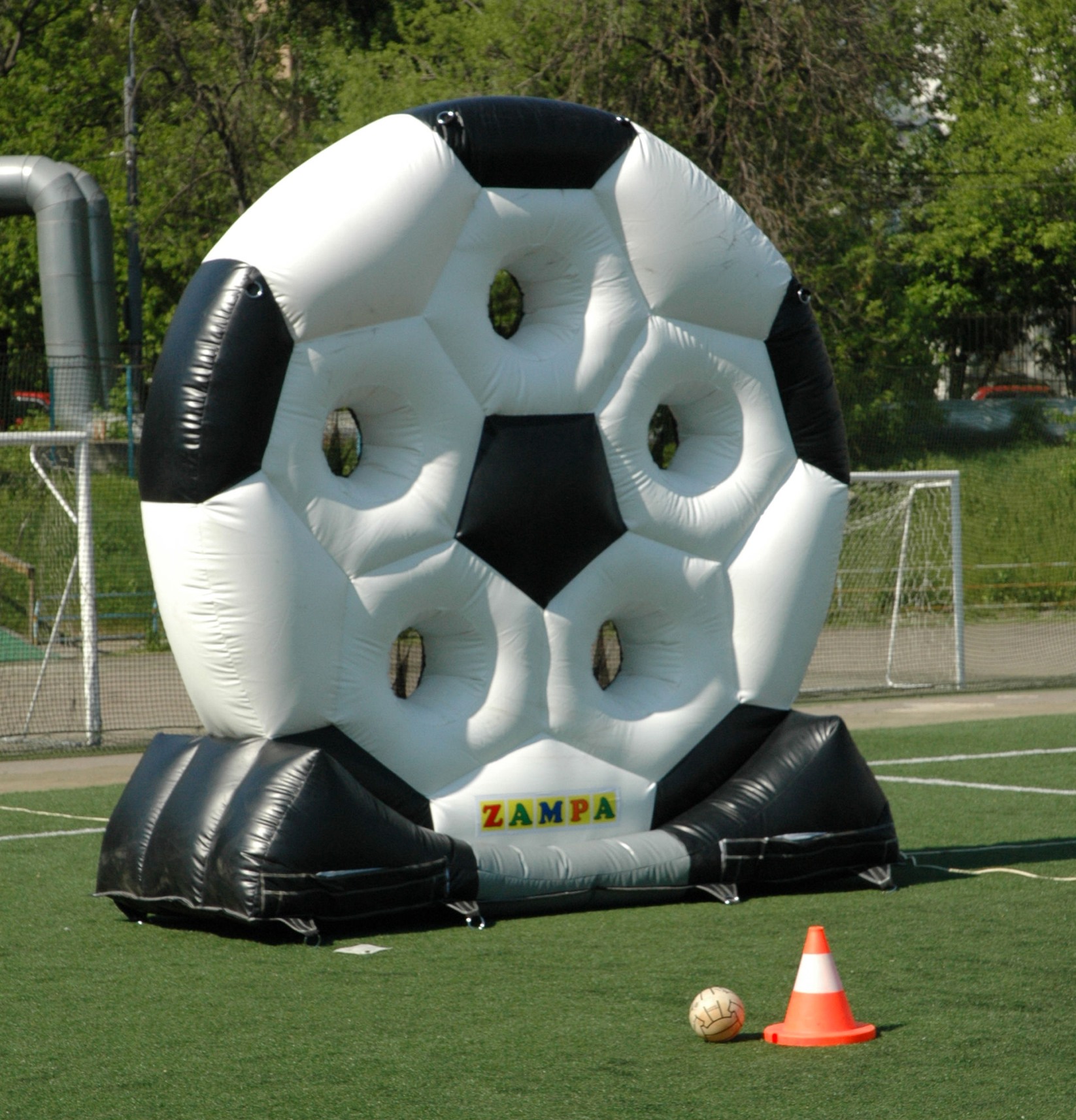 Бросок каждого участника команды ручным мячом в отверстие надувного батута
Конкурс «Все вместе»
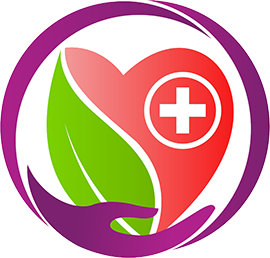 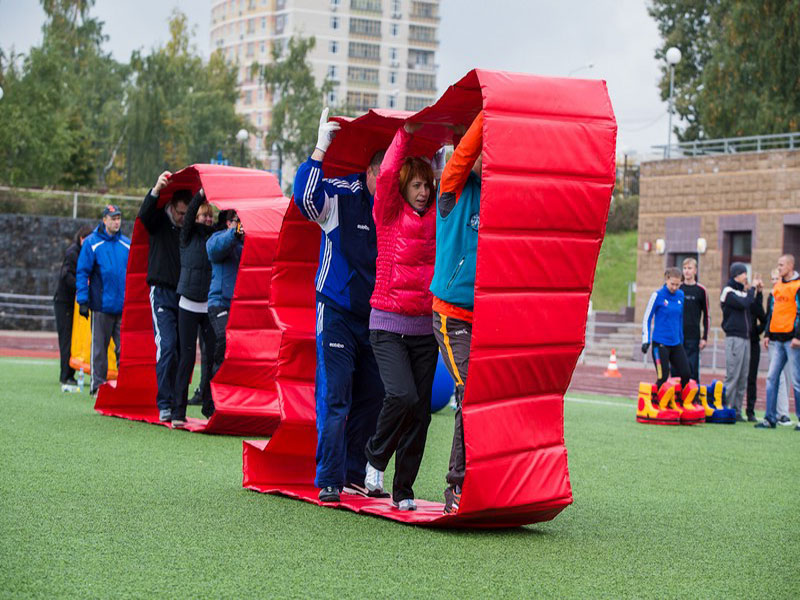 Конкурс проводится с помощью специального инвентаря «Гусеница». Две группы по 5 человек проходят дистанцию до фишки и обратно
Конкурс «Командный футбол	»
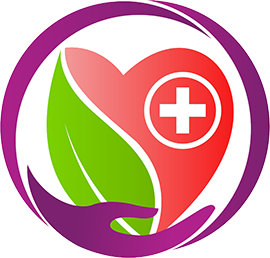 Проводится с помощью специального инвентаря «Надувные кеды» и «Большой мяч»
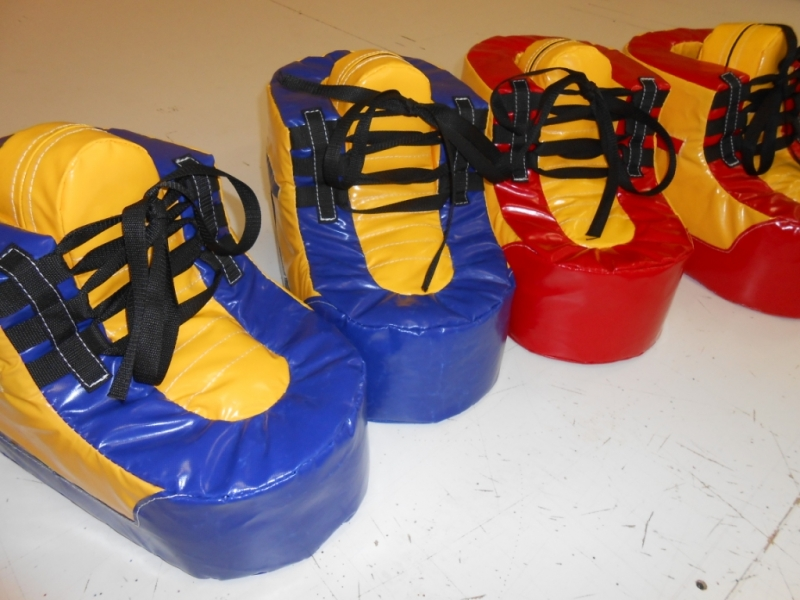 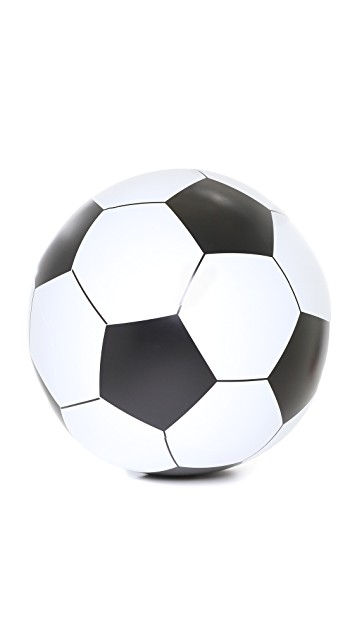 Конкурс «Головоломка»
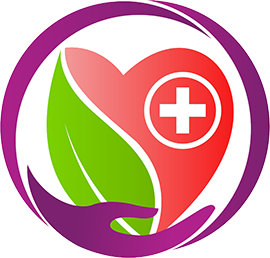 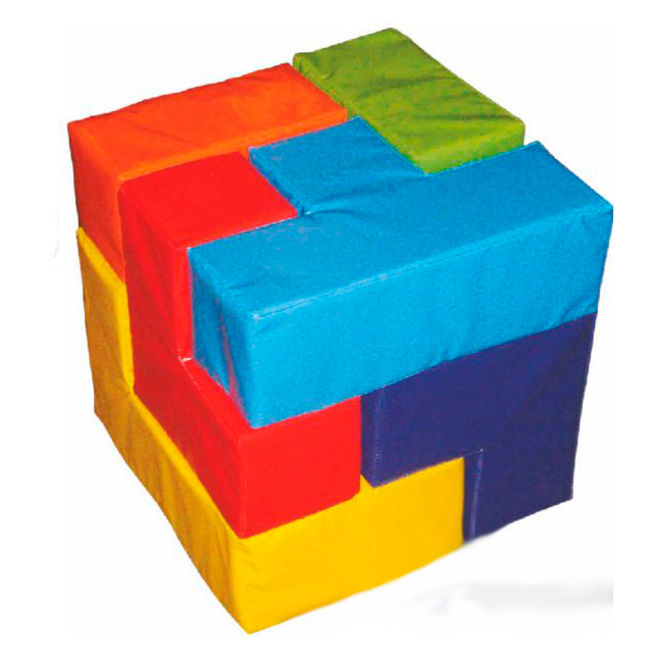 Команда собирает куб из объемных деталей
Семейная эстафета «Перекати-поле»
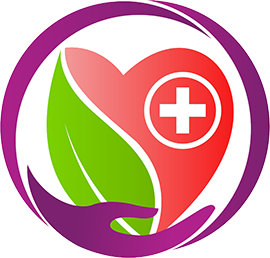 Проводится с помощью специального инвентаря «Труба». Участники команд перекатывают «Трубу» до фишки и возвращаются на стартовую черту, передавая эстафету следующим участникам
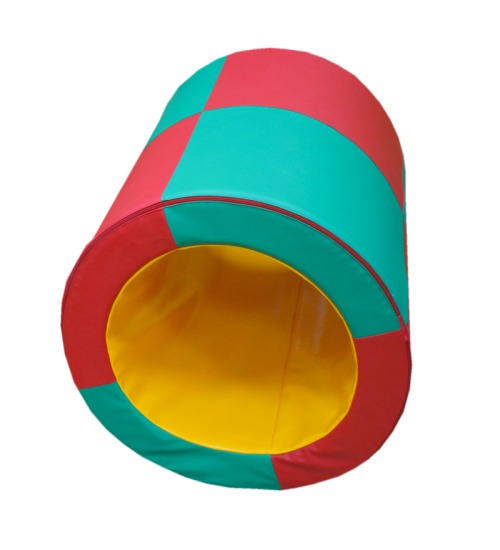 Конкурс «Тянучка»
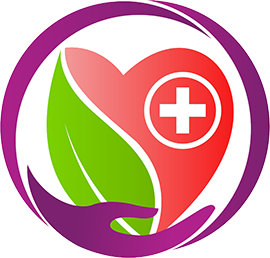 С помощью специального инвентаря «Тянучка» пять участников из каждой команды стараются перетянуть соперника за черту
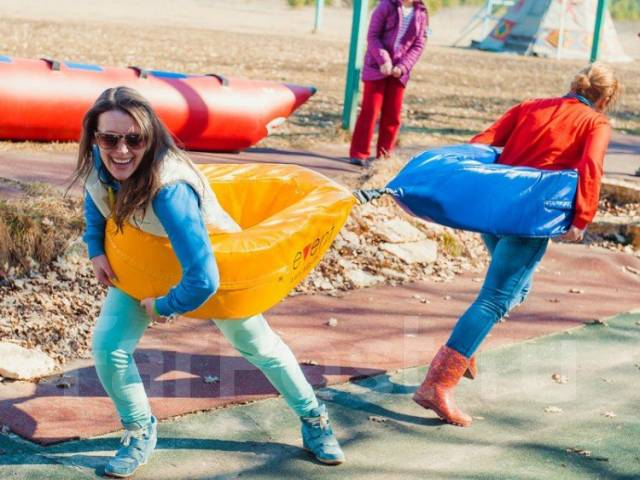 Конкурс «Лодочка»
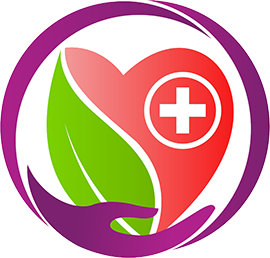 Проводится с помощью специального инвентаря «Лодочка». Участники команды по три человека надевают на себя «Лодочку» и стремятся опередить соперника. Проводится три забега.
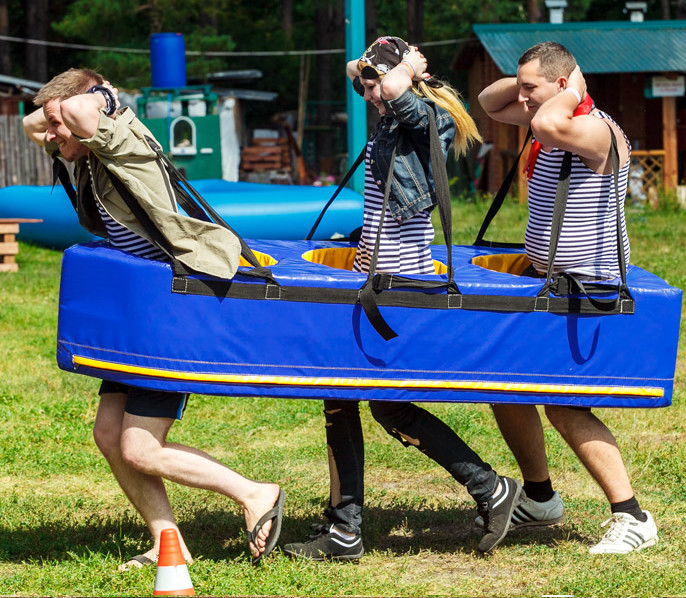 Конкурс «Командные лыжи»
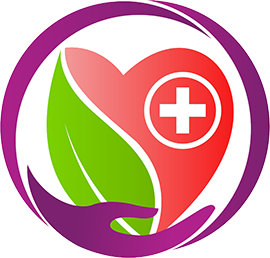 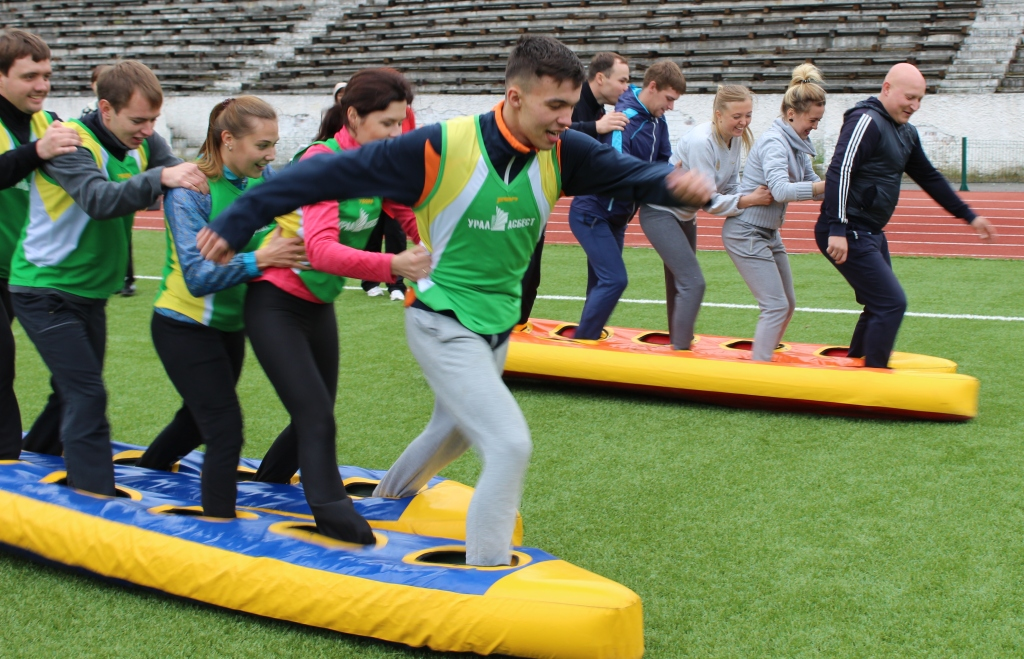 Проводится с помощью специального инвентаря «Надувные лыжи». Участники команд в количестве пяти человек надевают лыжи и бегут к финишу
Детский конкурс «Догони!»
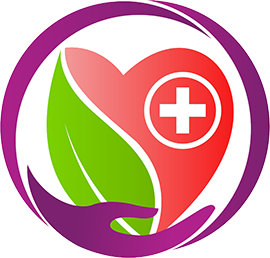 Проводится с помощью специального инвентаря «Гимнастический шар». Участники команд (дети) в количестве пяти человек по очереди проходят дистанцию сидя на гимнастическом мяче.
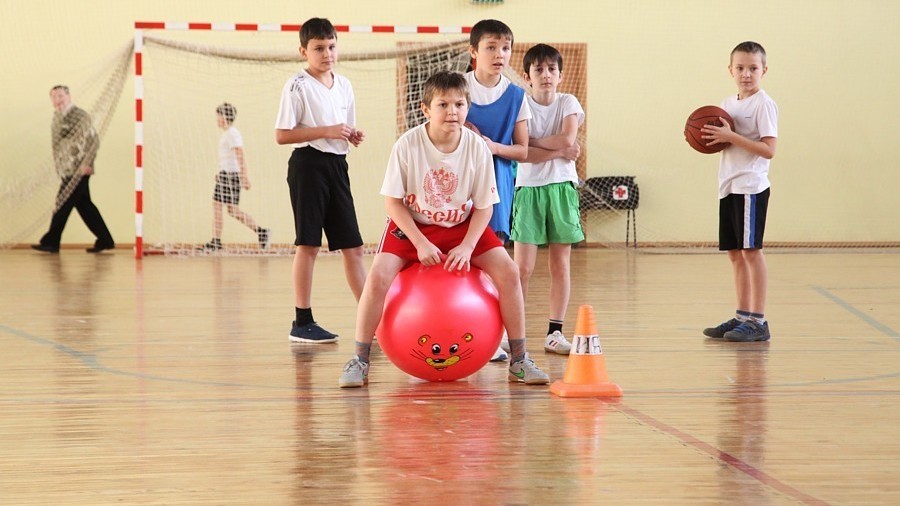 Детский конкурс «Веселый хоккей»
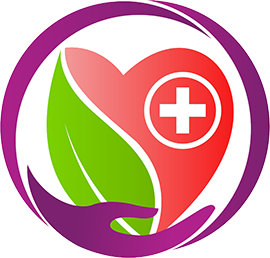 Проводится с помощью специального инвентаря «Надувные мячи» и хоккейные клюшки. Участники команд (дети) по очереди обводят мяч вокруг фишки при помощи хоккейной клюшки
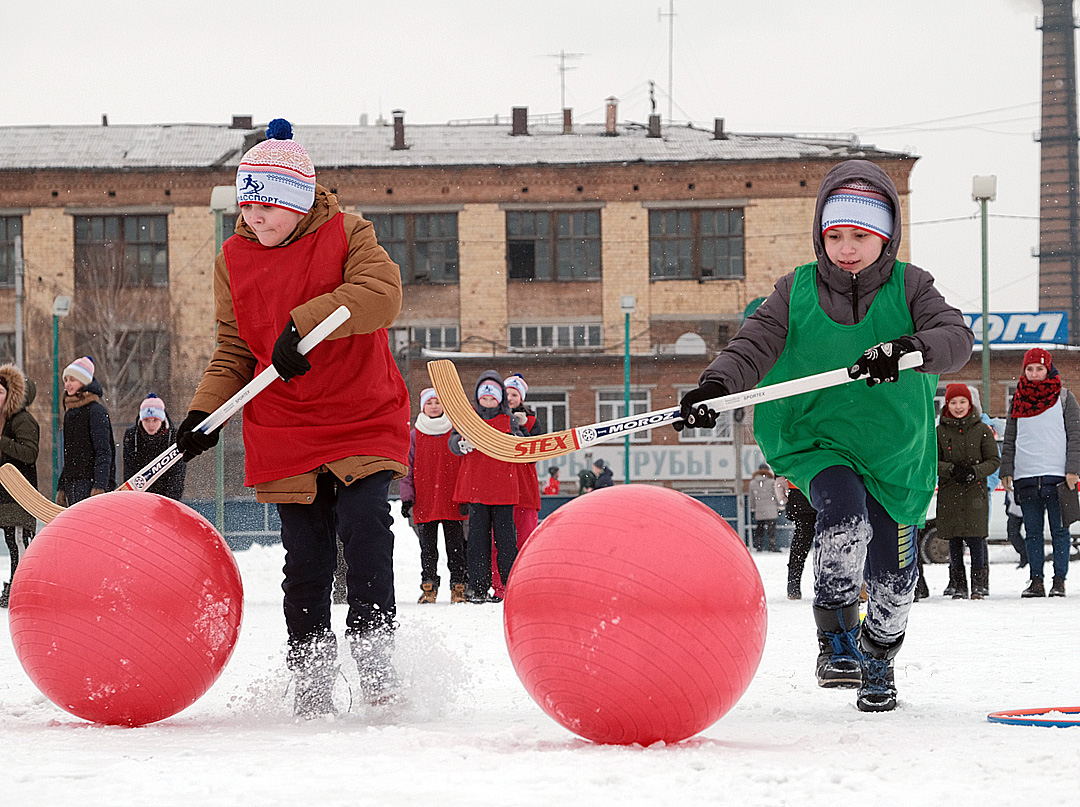 Детский конкурс «Покори вершину»
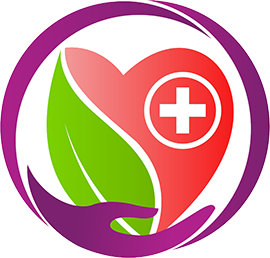 Проводится с помощью специального инвентаря «Надувная гора». Участники команд (дети) по очереди проходят трассу надувной горки
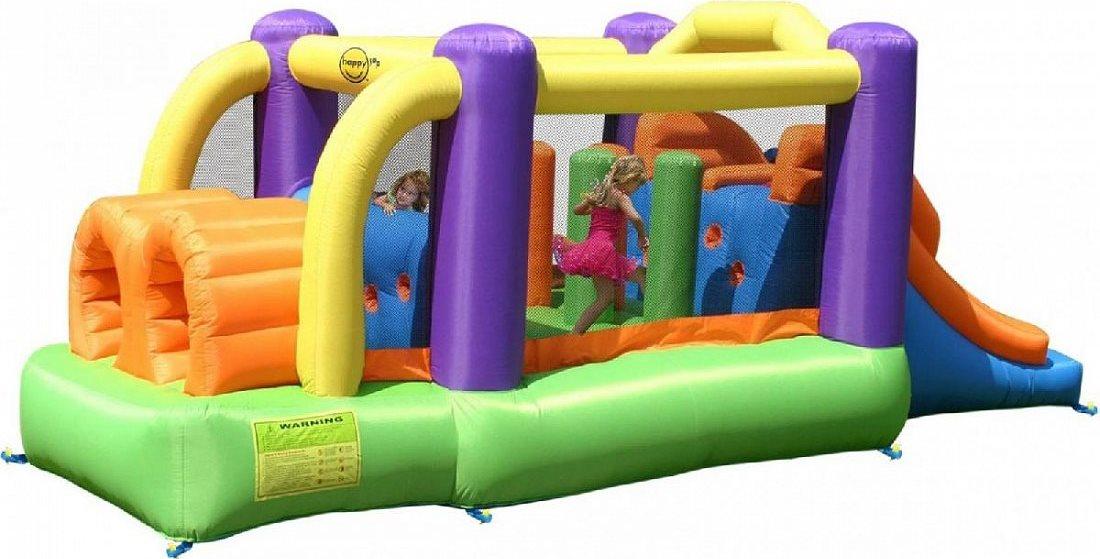 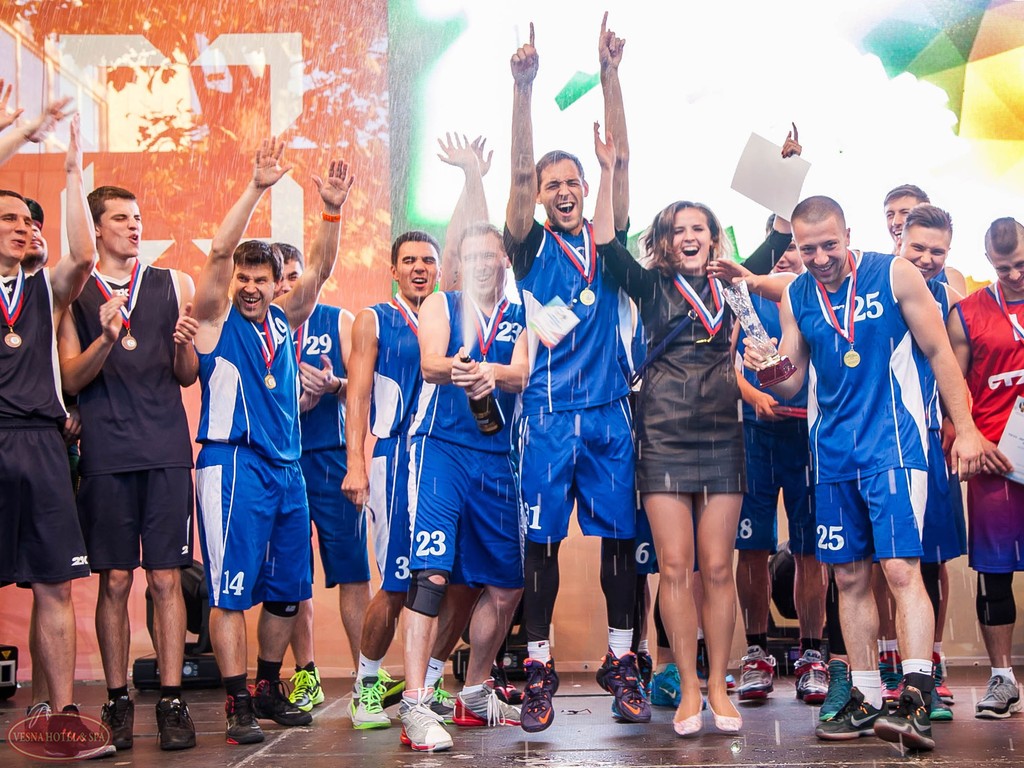